Writing Equations Using Symbols
Do Now:
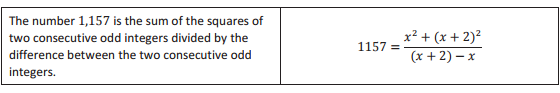 How are the two boxes related?

How are they different?

What representation is your preference? Why?
Example 2:
We want to express the following statement using symbolic language: 
Paulo has a certain amount of money. If he spends $6.00, then he has ¼ of his original amount left. 

How do we show Paulo’s spending $6.00 using symbols?
Example 2:
We want to express the following statement using symbolic language: 
Paulo has a certain amount of money. If he spends $6.00, then he has ¼ of his original amount left. 

What is the first thing that must be done before we express this situation using symbols?
Example 2:
We want to express the following statement using symbolic language: 
Paulo has a certain amount of money. If he spends $6.00, then he has ¼ of his original amount left. 

How do we express, “He has ¼ the original amount?
Example 2:
We want to express the following statement using symbolic language: 
Paulo has a certain amount of money. If he spends $6.00, then he has ¼ of his original amount left. 

Put the parts together.
Example 3:
When a number is taken away from 57, what remains is four more than 5 times the number
DO NOW:
We want to express the following in symbolic language:
How can we write this…
One number, 10, exceeds another number, 6, by 4.
Example 3:
When a number is taken away from 57, what remains exceeds 2/3 of 57 by 4
Example 1:
We want to express the following statement using symbolic language:
a whole number has the property has the property that when half the number is added to 15, we get the number itself
Example 1:
We want to express the following statement using symbolic language:
A whole number has the property that when the square of half the number is subtracted from five times the number, we get the number itself.
What are “consecutive integers”?
Example 4:
The sum of three consecutive integers is 372
Example 5:
The sum of three consecutive odd integers is 93